T.C
MİLLÎ EĞİTİM BAKANLIĞI
STRATEJİ GELİŞTİRME BAŞKANLIĞI
Taşınır Mal Yönetmeliği ve TAŞINIR KAYIT VE YÖNETİM SİSTEMİ SemineriBayram KESERMali Hizmetler Uzmanı
Kuşadası, Eylül 2014
1
Seminer Sunum PLANI1. Strateji Geliştirme Başkanlığı nın görevi ve yetkileri nelerdir?2. Taşınır kesin hesabı nasıl çıkarılıyor?3. Kurum tanımlama işlemleri (Bölünen/birleşen okullar)4. Harcama yetkilileri/Tkkylerin sorumlulukları,5. Tüketime verme işlemleri ve istek birim yetkilileri,6. Zimmet işlemleri ve sorumluluk,7. Öğretmenevleri,8. FATİH projesi,9. Hata Düzeltme İşlemleri10. Hurda İşlemleri11. Sıkça sorulan sorular
2
Öğretmenevleri
3
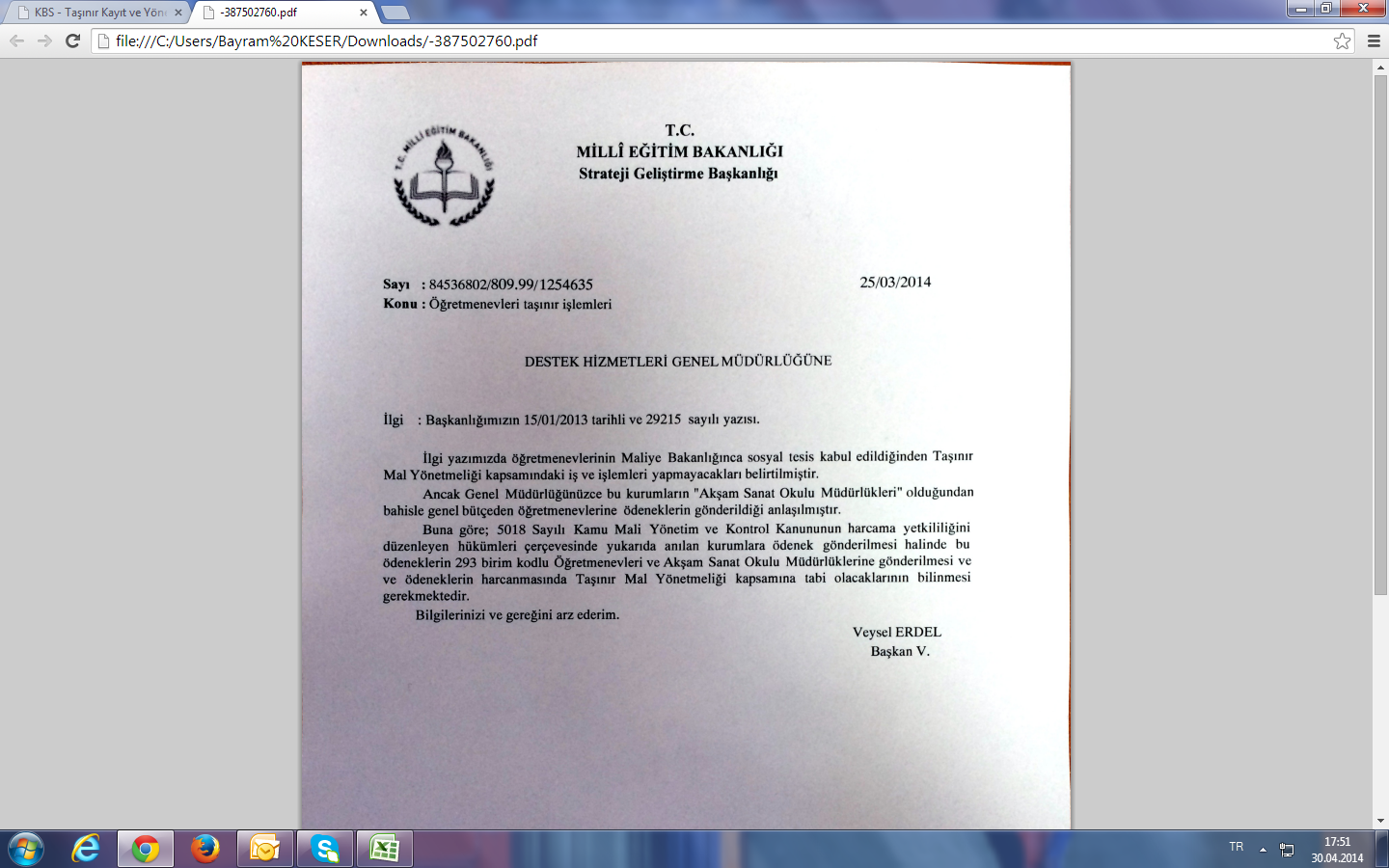 4
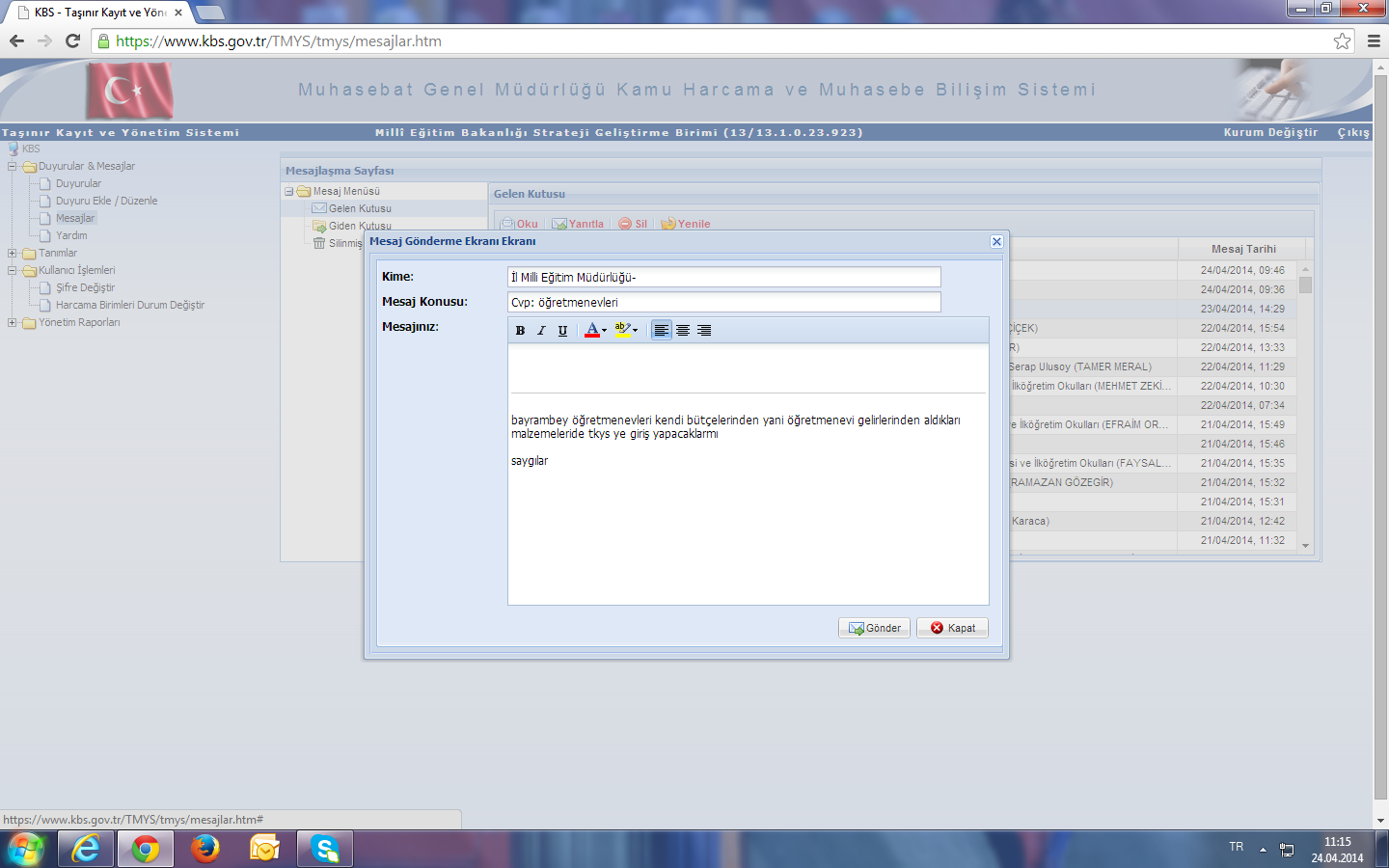 5
Teşekkür ederim…..Bayram KESERMali Hizmetler Uzmanı
6